Erken Yaşta ve Zorla Evliliklerle Mücadele
Anahtar Sözcükler:
Erken yaşta evlendirme, zorla evlendirme, erken yaşta ve zorla evlendirmeyi önleme, çocuk hakkı ihlali, çocuk istismarı
1
Sunum Planı
Erken yaşta ve zorla evlendirme olgusu
Ulusal ve uluslararası mevzuat
Erken yaşta ve zorla evlendirmeyle mücadele
Meslek elemanlarının yararlanabileceği yöntem ve araçlar
2
Kavramsal Arka Plan
Erken yaşta evlendirme: Taraflardan en az birinin 18 yaşından küçük olduğu evlendirme biçimi. 
Zorla evlendirme: Taraflardan birinin ve/veya her ikisinin de evlenme konusunda tam ve özgür rızasını beyan etmediği evlendirme biçimi.
İnşa edilmiş rıza: Israr, manipülasyon, ikna, baskı gibi yollarla bireyin isteği ve kararı üzerinde etkiye dayanan onay
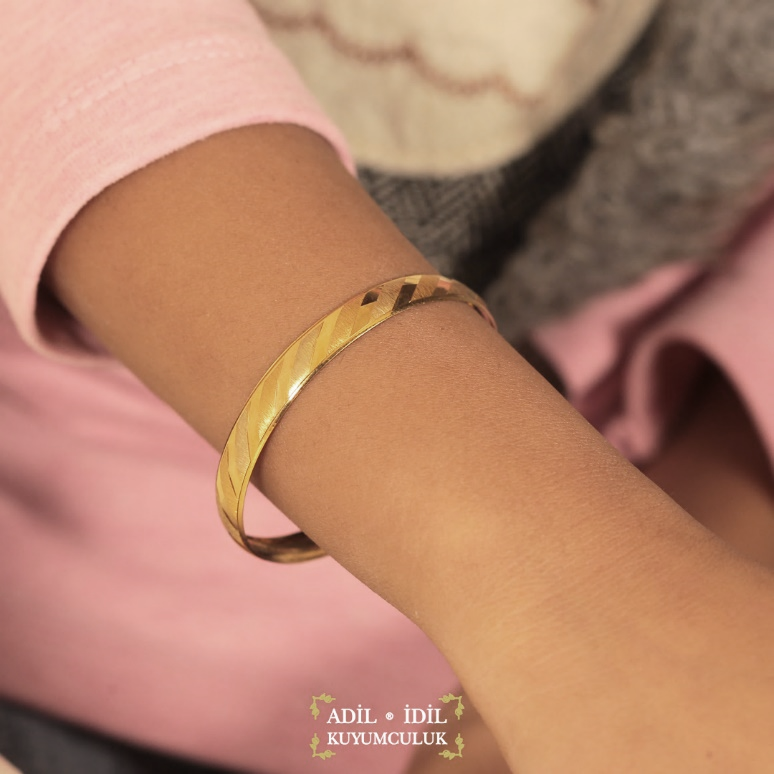 3
Kavramsal Arka Plan
4
Erken Yaşta Zorla Evlendirmenin Nedenleri
Ataerkil kültür
Cinsiyet ayrımı ve cinsiyet rolleri
Çocuğa atfedilen değer
Namus kavramı
Kadının söz hakkının sınırlı olması
Düşük sosyo-ekonomik statü
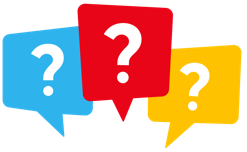 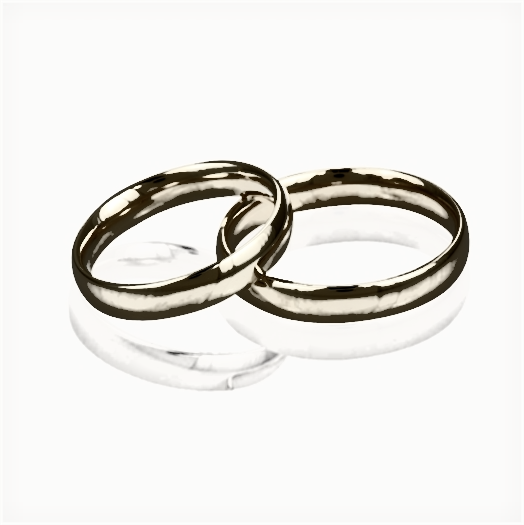 5
Erken Yaşta Zorla Evlendirmenin Sonuçları
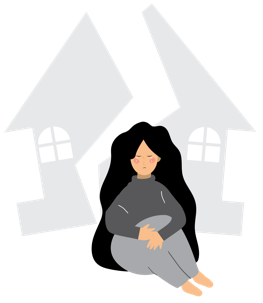 Sağlıksız aile motifinin oluşması
Fiziksel ve psikolojik sağlığın olumsuz etkilenmesi
Gebelik ve doğum sorunları
Erken ebeveynlik rollerinin etkileri
Cinsel sağlık sorunları
Aile içi şiddet ve istismar
6
Ulusal ve Uluslararası Mevzuat
İnsan Hakları Evrensel Beyannamesi
BM Kadına Karşı Her Türlü Ayrımcılığın Önlenmesi Sözleşmesi (CEDAW)
BM Çocuk Hakları Sözleşmesi (ÇHS)
Türk Medeni Kanunu
Çocuk Koruma Kanunu (5395)
Ailenin Korunması ve Kadına Karşı Şiddetin Önlenmesine Dair Kanun (6284)
Türk Ceza Kanunu
7
8
Meslek Elemanlarının Yararlanabileceği Yöntem ve Araçlar
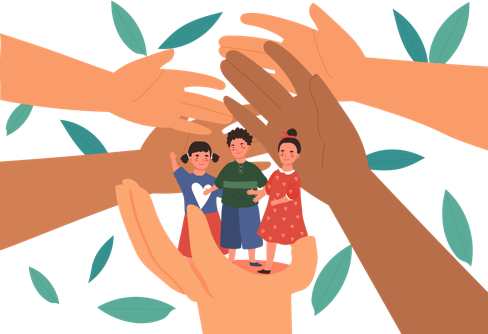 Risk Belirleme ve Mevcut Durum Analizi
Suçun Tespiti ve Bildirilmesi
Yanlış Kültürel İnançlarla Mücadele
Evlenme İzinlerinde Detaylı İnceleme Yapılması
Çocuğun Ailesiyle Çalışma
Okul Sistemiyle Çalışma
9
Risk Belirleme ve Mevcut Durum Analizi
İllere özgü risk verilerinin oluşturulması
Risklerin saha verilerine dayandırılması
İl eylem planlarının geliştirilmesi ve güncellenmesi
Yerel yönetimler ve MEB başta olmak üzere kurumlar arası işbirliğine gidilmesi
10
Suçun Tespiti ve Bildirilmesi
Kamu görevlilerine yasal sorumluluklarının hatırlatılması
Araştırma ve soruşturmalarda kolluk kuvvetlerine destek olunması
Mağdurlara ve ailelerine hukuki süreçlerde destek sağlanması
Tespit ve bildirim süreçlerindeki işleyişe yönelik eğitimlerin gerçekleştirilmesi
11
Yanlış Kültürel İnançlarla Mücadele
Aile eğitimlerinde erken yaşta evlendirme konusuna yer verilmesi
Toplumu bilgilendirme konusunda kamu kuruluşları ve sivil toplum örgütlerinin desteğine başvurulmsı
Kanaat önderlerinden, dinî hizmetlerde bulunan kişi ve kuruluşlardan destek alınması 
Toplumsal farkındalığa yönelik medya içerikleri oluşturulması
12
Evlenme İzinlerinde Detaylı İnceleme Yapılması
Erken yaşta evlendirmeye yönelik resmi onay için detaylı inceleme yapılması
Çocuğun tam ve serbest iradeye sahip olup olmadığı
Evlenme akdinin onun yararına olup olmadığı
Gerekli olağanüstü durum veya pek önemli sebebin olup olmadığı
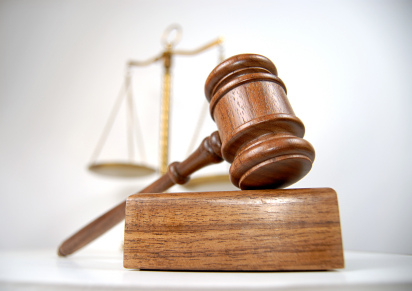 13
Çocuğun Ailesiyle Çalışma
Aileleri yasal yükümlülükler konusunda bilgilendirme
Ailenin ekonomik durumunun iyileştirilmesi
Çocuğa ve aile bireylerine yönelik psikolojik destek
Çocuğun eğitimine ebeveyn katılımını teşvik
Sağlık hizmetlerine yönlendirme
Aile işlevselliğinin artırılması
Yetişkin erkek katılımının sağlanması
Ailenin izlenmesi
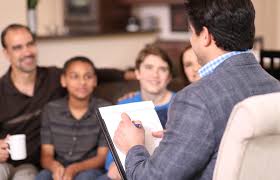 14
Okul Sistemiyle Çalışma
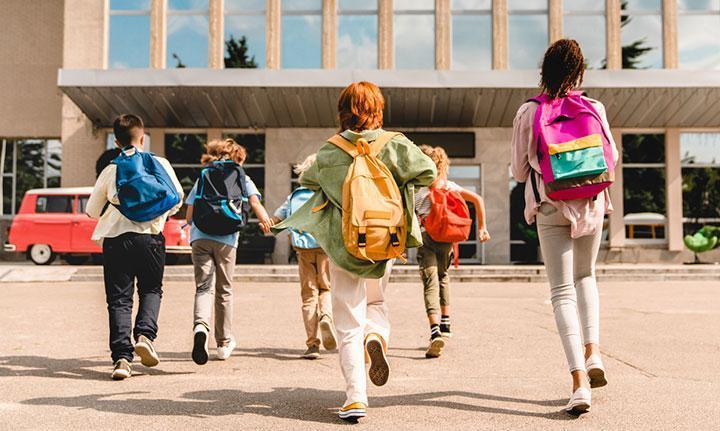 Okul devamsızlığının takibi ve okul terkinin izlenmesi çalışmalarına destek sağlama
İl genelinde risk düzeyi yüksek okullardan başlamak üzere okullarla iş birliği geliştirme 
Risk altında olduğu değerlendirilen çocukların Aile ve Sosyal Hizmetler İl Müdürlüğüne bildirilmesini sağlama
15
ÖZET
Bu modülde erken yaşta ve zorla evlendirme olgusunun ve buna yönelik mücadele stratejilerinin ele alınması amaçlanmıştır.
Alanda çalışan profesyonellerin, soruna ilişkin durumu anlama, değerlendirme ve çözme konusunda bilgi ve becerilerini geliştirmesi için temel bir rehber ortaya koymak hedeflenmiştir.
16
Teşekkürler
“Bu doküman Avrupa Birliği mali desteği ile oluşturulmuştur. Bu yayının içeriğinden yalnızca WEglobal liderliğindeki konsorsiyum sorumludur ve hiçbir şekilde Avrupa Birliğinin görüşlerini yansıtmamaktadır.”
17